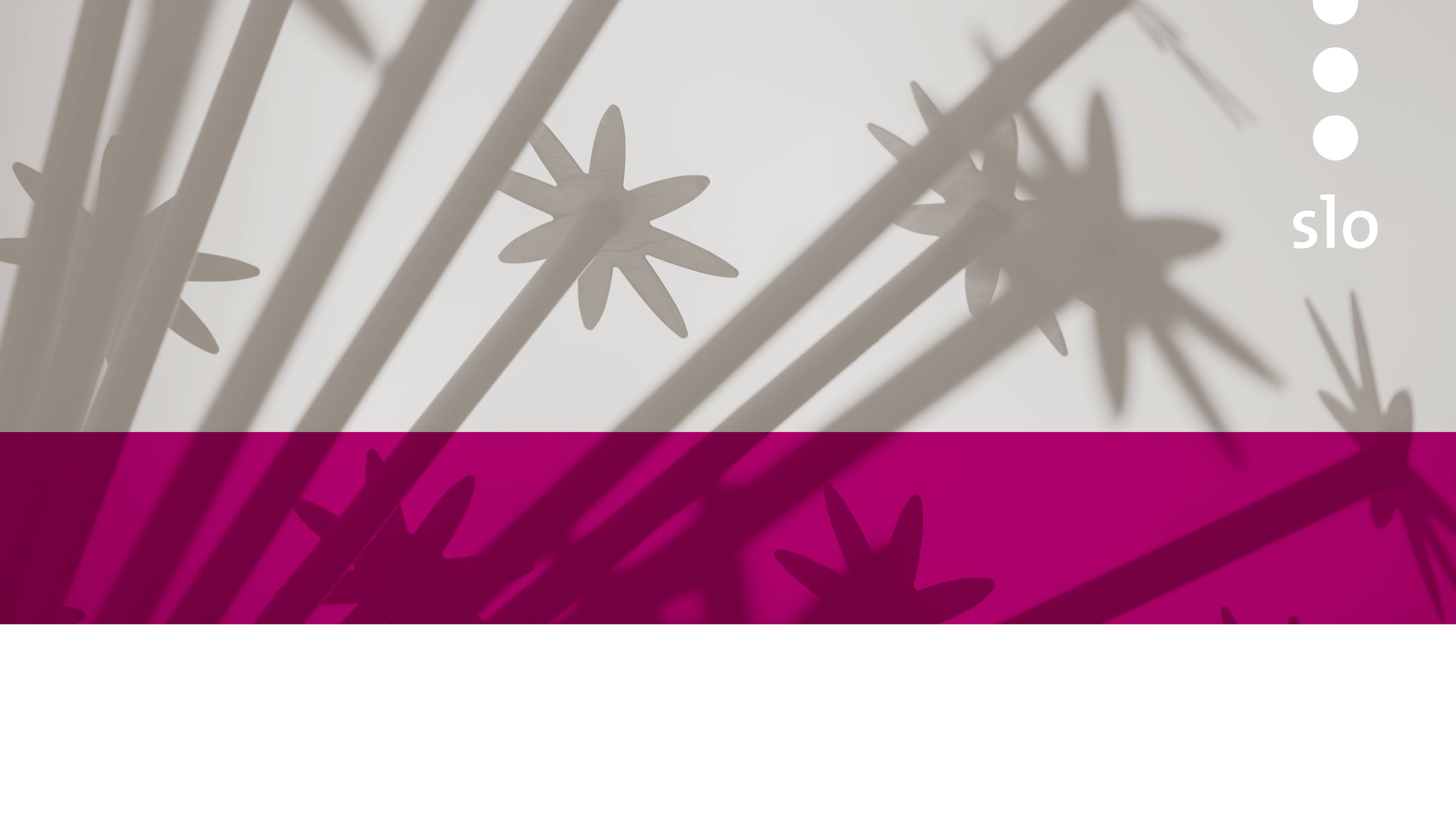 Samenwerken, dat kunnen ze wel
Sigrid Loenen. 21e eeuwse vaardigheden: de scholen aan zet. 23 nov 2017
Opdracht: een boot
materialen  tafel
3 minuten tijd
groepjes van 4 personen
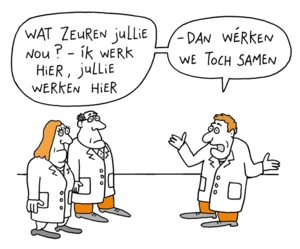 Samenwerken of samen werken?
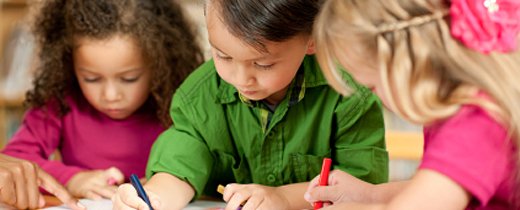 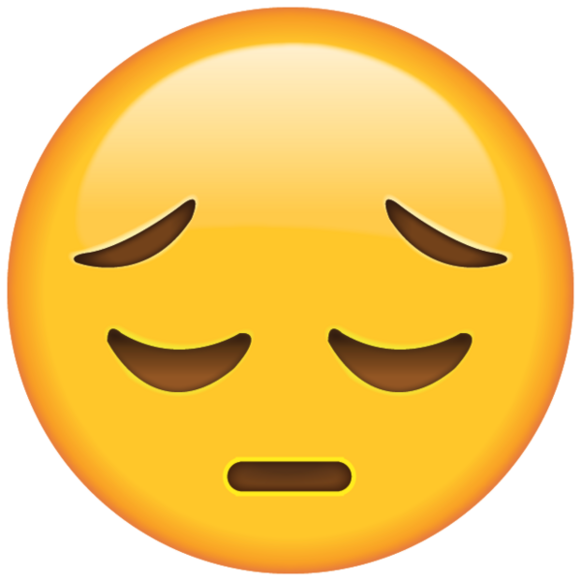 Leerlingen over samenwerken
Hebben we evenveel en even moeilijke dingen gedaan?
Samen op tijd de planning maken 
Zijn we er samen goed uitgekomen en heeft iedereen moeite gedaan?
Ik wil een eigen formulier met vragen 
Ik wil wel leren samenwerken, hoe dat moet
Het is nuttig bij grote of moeilijke opdrachten
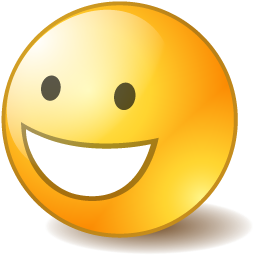 ik wou de hele tijd werken, maar zij wilden alles later doen
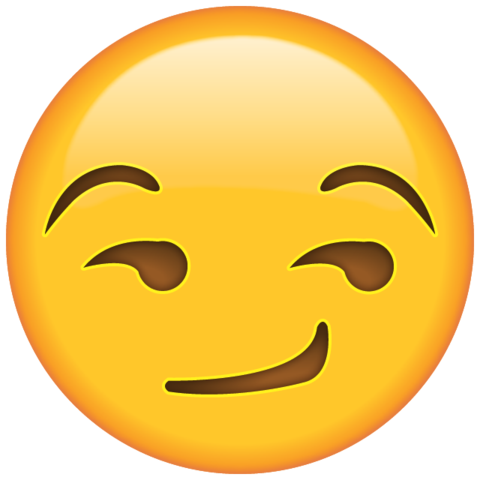 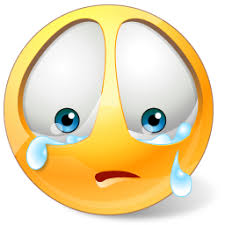 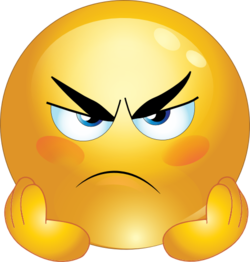 niet dat een kind zegt: “jij doet dit, jij doet dat”
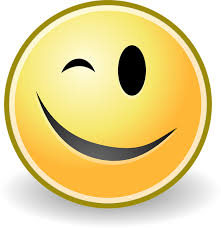 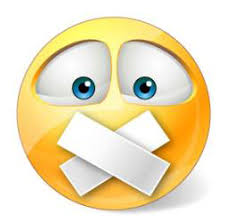 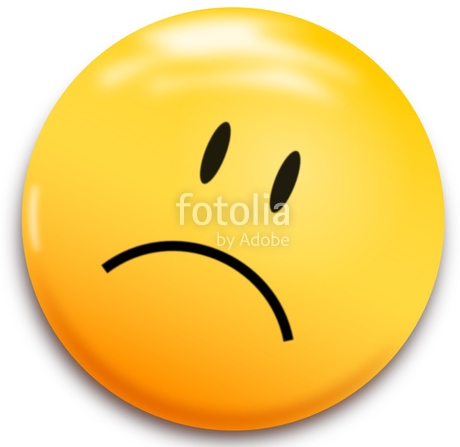 De boten en de samenwerking: teamwork - eenpersoonsactie / snel - binnen de tijd - langzaam / eenvoudig, snelle oplossing - ambitieus / slordig - precies / bekend - origineel
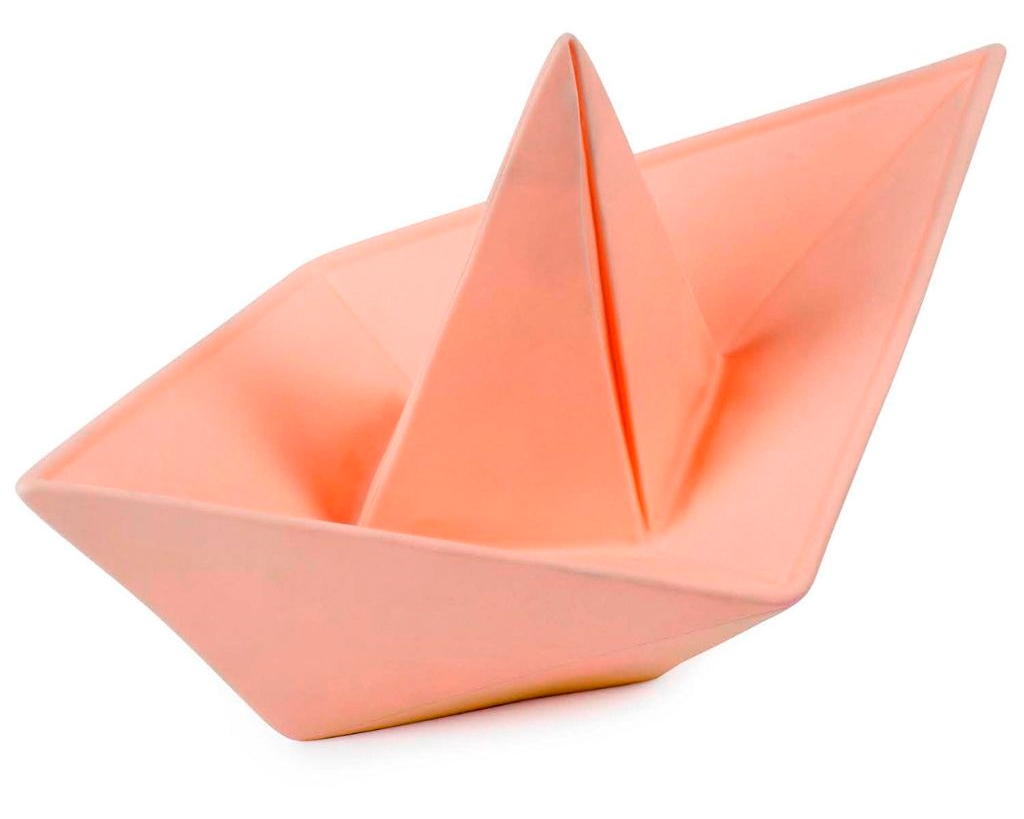 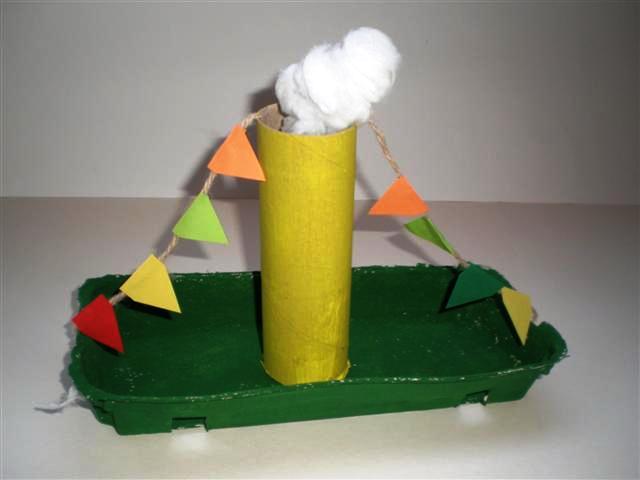 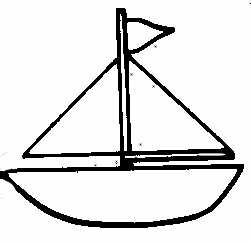 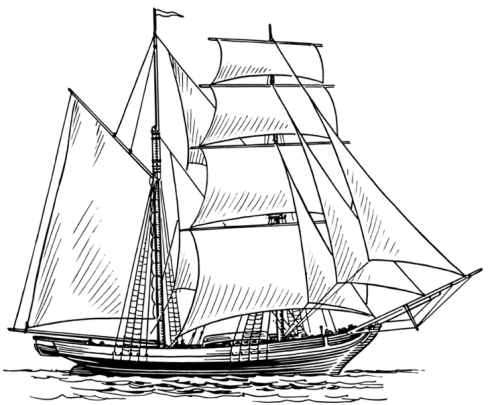 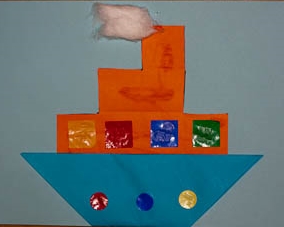 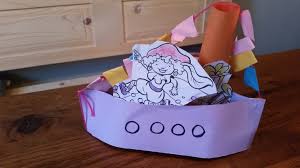 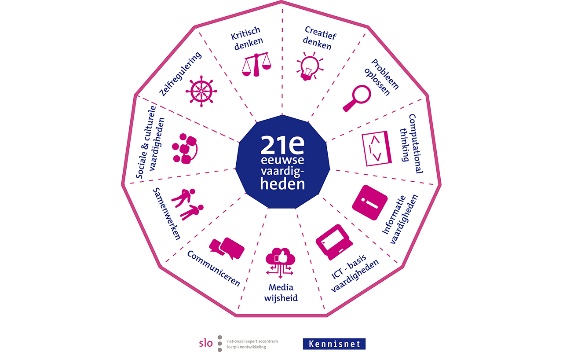 Leren samenwerken, hoe doe je dat?
Aspecten van samenwerken, categorieën in de leerlijn/kijkwijzer:
Communiceren 
Taakuitvoering en (team)rollen
Organiseren
Werken in een team
Houdingsaspecten
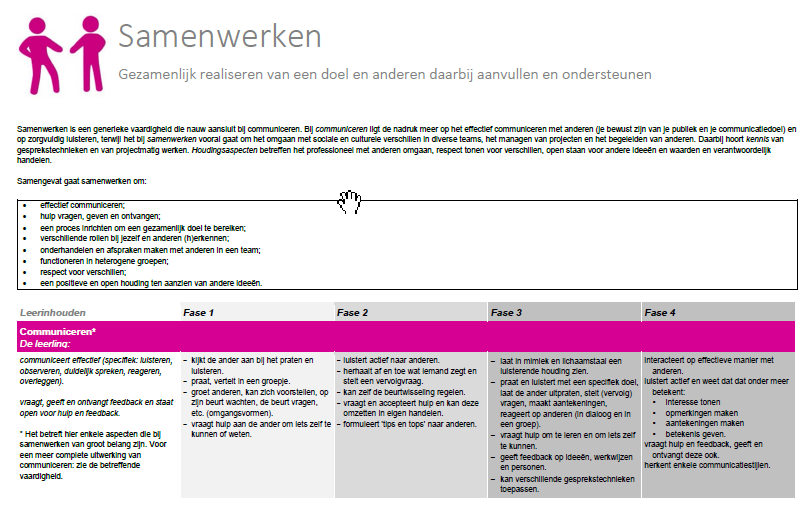 Voorbeelden: samenwerken en de 'winst'
Bewegingsonderwijs acrobatiek 

	
'Klusjes' in school (in tweetal traktatie rondbrengen) 

...
Vanzelfsprekend gebruik van kwaliteiten (benoem het), uitdaging, succes

Zelfvertrouwen, sociaal (samen), je kunt het niet alleen, hulp krijgen, hulp geven

Iets leren, groeien, ergens over kunnen vertellen, meer weten en kunnen, fijn contact, je nuttig voelen, zinvol bezig zijn, talent laten zien, waardering ervaren, een doel halen, (spel)plezier, ...
Samenwerken: maak er onderwijs van!
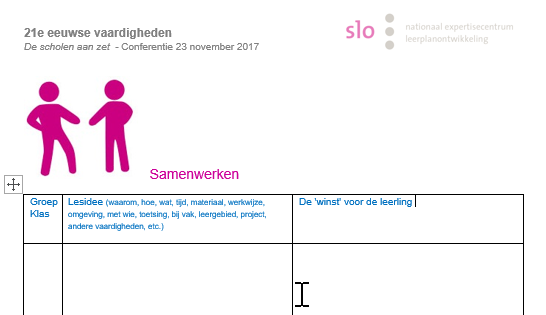 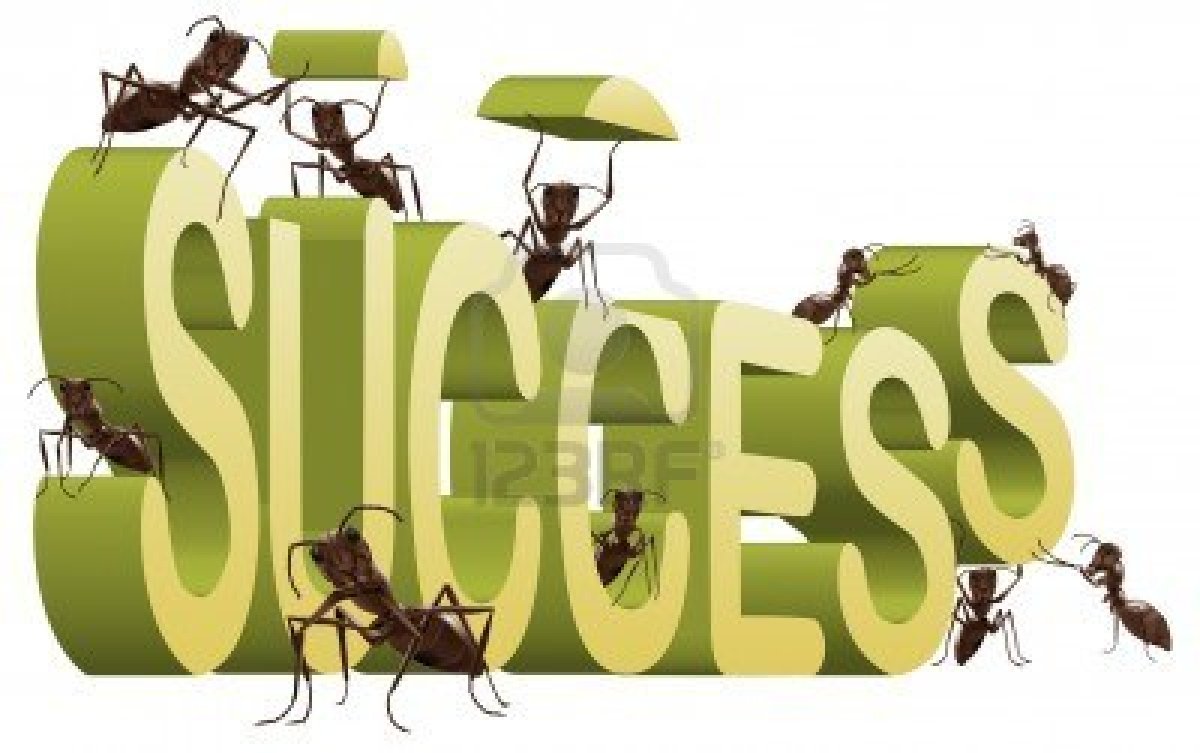